Toxicity from Textiles
The Textile Industry - serious environmental polluter

Direct skin contact with toxic textiles a growing problem

Toxic chemicals in textiles a major  health problem

The majority of the population is unaware of problems

Symptoms are not recognised as related to textile toxins
Downloaded and produced by www.paingenie.com
Some Synthetic Textiles
Polyester fibre is used in all types of clothing, either alone or blended with fibres such as cotton.
Aramid fibre (e.g. Twaron) is used for flame-retardant clothing, cut-protection, and armour.
Acrylic is a fibre used to imitate wools, including cashmere, and is often used in replacement of them.
Nylon is a fibre used to imitate silk; it is used in the production of pantyhose. Thicker nylon fibres are used in rope and outdoor clothing.
Spandex/Elastane (trade name Lycra) is a polyurethane product that can be made tight-fitting without impeding movement. It is used to make activewear, bras, and swimsuits.
Olefin fibre is a fibre used in activewear, linings, and warm clothing. Olefins are hydrophobic, allowing them to dry quickly. A sintered felt of olefin fibres is sold under the trade name Tyvek.
Toxic Chemicals used in Textiles/ Footware
Maneb
Ethylene Diamine
Ethylene Thiourea (Metabolite of Ethylene Diamaine
Nonylphenol Ethoxylate
Maneb
Maneb fungicide used for crops and footware
Polymeric complex of manganese with  ethylene bis(dithiocarbamate)
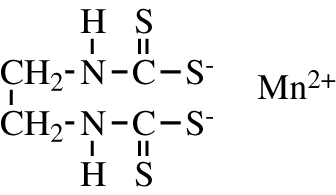 Uses of Maneb – EPA 2005
Maneb is used on a wide variety of food/feed crops, including fruit and nut crops, vegetable crops, field and forage crops, grapes, field crop seeds, and others; ornamental plants in nurseries and greenhouses; and sod farms.  There are no residential uses, and no agricultural
uses that could result in exposure to Maneb in residential settings.  

Approximately 2.5 million pounds of Maneb are used annually, mostly on almonds, lettuce, peppers, and walnuts.

Maneb is not a Restricted Use Pesticide (RUP)
http://www.epa.gov/oppsrrd1/REDs/factsheets/maneb_fact.pdf
Human Health Effects:
Numerous Case reports/studies show a wide range of health effects from minor to serious.1
Chromosomal aberrations in cultured human lymphocytes treated with maneb (0.5, 15, or 30 ug/mL) was 10-20% greater than in controls.1
Maneb can be metabolised to Ethylene Thiourea- shown to cause cancer.1
Chronic exposure to Maneb associated with Parkinsonism, which is likely ascribed to exposure to the manganese moiety.2
http://www.sciencedirect.com/science/article/pii/S0165614709001229
http://toxnet.nlm.nih.gov/cgi-bin/sis/search/a?dbs+hsdb:@term+@DOCNO+4063
Observations on Maneb using EAV
Over years of testing I have observed disturbances with Manganese- usually excess.
This excess was traced to Shoe insoles, some golf club grips and steering wheels. 
I suspect the problem arises from the release of the inorganic Manganese from the absorbed compound
 It is used as a pesticide and I found it to be present in some Basmati Rice.
Optimal Concentration of Trace Minerals
The dependence of biologic function on the tissue concentration of an essential trace element (Copper)
This is typical for essential trace elements that also have toxic effects , e.g. Iron, Molybdenum
Reproduced from Meretz, W. The essential trace elements. Science 213:1332 (1981).
Functions of Manganese
Ethylene Diamine (EDM)
Used in the following products
Fuel Additives
Bleach Activators
Chelating Agents*
Fungicides
Spandex/Elastane Fibers*
Urethanes
Ethylene Diamine Structure
The two nitrogen atoms provide two free electrons which enable it to bind to metals so it acts as a chelating agent
Observations of Effects of EDM
By testing patients exposed to Elastane I have observed deficiencies of the following-
Zinc
Copper
Manganese
Iron
Chromium
Iodine
Functions of Zinc (selection)
Functions of Copper
Cofactor for enzyme Superoxide Dismutase, which converts potentially harmful superoxide anions.
Cofactor for Oxygenases, including Cytochrome Oxidase in the Electron Transport Chain
Cofactor for Lysyl Oxidase for cross-linking of Collagen and Elastin

Chromium
Iron
Iodine
Functions of Iron
Functions of Copper
Ethylene Thiourea
Ethylene Thiourea is primarily used as a vulcanising agent for the production of Neoprene and Polyacrylate rubbers.
It is the main in-vivo metabolite of Maneb and many of the toxic effects of Maneb are attributed to Ethylene Thiourea
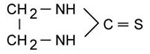 Ethylene Thiourea - Toxicity
The following effects have been observed
Decreased p450 content and Aniline Hydroxylase activity in rat liver microsomes and the Yeast Saccharomyces Cerivisiae
Liver Toxicity and neoplasm (rat)
Thyroid dysfunction (rat)
Nervous system dysfunction (rat)
Teratogenic effects
Catalase Inhibition
http://resources.metapress.com/pdf-preview.axd?code=x0km1b2ypktndrcw&size=largest
NonylPhenol Ethoxylate
Greenpeace has published research that shows the harsh reality of clothing industries using dangerous chemicals in their clothes. The tests showed that many producers use dangerous amounts of chemicals in their clothes suspected of causing cancer hormonal imbalance and fetal damage. (Article from Finnish newspaper Taloussanomat: 23.8.2011)
 Greenpeace's second "Dirty Laundry" research tested 78 products from which 52 contained Nonylphenol ethyxolate.
 Manufacturers which clothing contained the poison were for example Nike, Adidas, H&M, Calvin Klein, Converse, Puma and Ralph Lauren,
    The test revealed only one pure manufacturer which clothes were free of the chemical, The american Gap.
H&M abandons the poison that causes fetal damage
Finnish blog called Uusi Musta, article 22.9.2011, Terhi reported the news
Greenpeace personnel were surprised by the swift response from H& M
Comments on the Textiles Problem
The careless cavalier attitude of manufacturers is mirrored by the lax behaviour of regulatory authorities
Many people suffer from these poisons without a notion of the cause.
This situation is ideal for the Industrial Pharmaceutical complex and is another example of the broken society wherein the elite profit from the suffering, labour and commerce of the unsuspecting majority. 
I am in the process of preparing a report on this topic which I will send to every address that I know. Please give me your email for inclusion.
Contact Details
Anthony Hughes
Natural Medicine Clinic
1 Leopardstown Drive
Blackrock, County Dublin
+353-1-2880352
natmed2@gmail.com
Downloaded and produced by http://www.paingenie.com